Chehalis River Basin Flood AuthorityEducation and Outreach Subcommittee
Actions and Activities Benefiting the Basin

7:00 p.m., March 13, 2013

Aberdeen City Council
Today’s Presentation
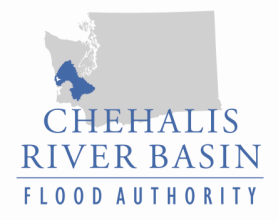 Raise awareness

Encourage discussion

Key messages we’d like to leave you with . . .
Broad agreement -- For the first time in a century there is broad agreement across the Basin on next steps to reduce flood damage and enhance salmon runs in the Basin.
Basin-wide strategy -- A Basin-wide strategy is needed to protect communities along the river and enhance salmon runs.
Flood Authority -- Positioned to continue be a galvanizing force in the Basin to collaboratively implement tools and projects.

Discussion
March 2013
Chehalis River Basin Flood Authority
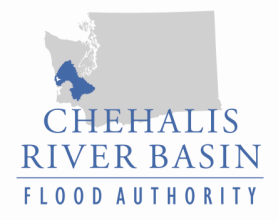 Formed in 2008

Formal body focused on: (1) flood hazard mitigation throughout the Basin; and (2) decision-making that is . . . 
informed by science.
protective of Basin residents/communities.
environmentally appropriate.

Basin jurisdictions represented
City of Napavine
City of Oakville
Town of Pe Ell
Town of Bucoda
Grays Harbor County
Lewis County
Thurston County
City of Aberdeen
City of Centralia
City of Chehalis
City of Cosmopolis
City of Montesano
March 2013
Background
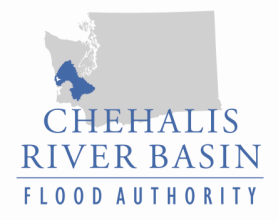 2007 Flood -- $938M Basin-wide damage, $300M lost economic activity (WA)
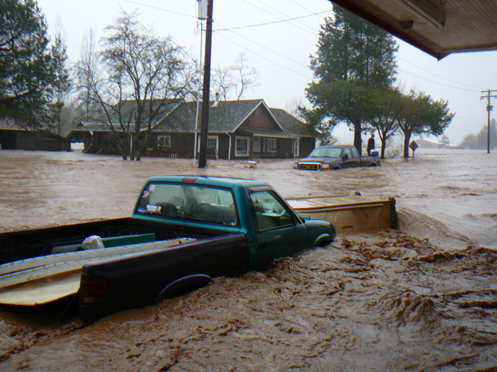 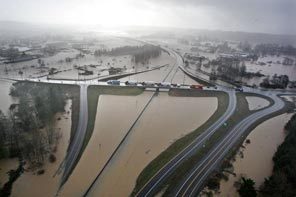 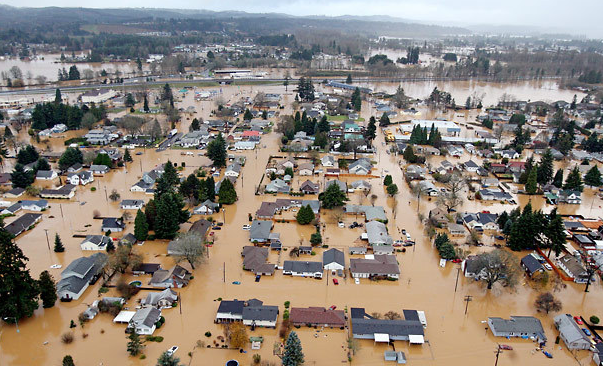 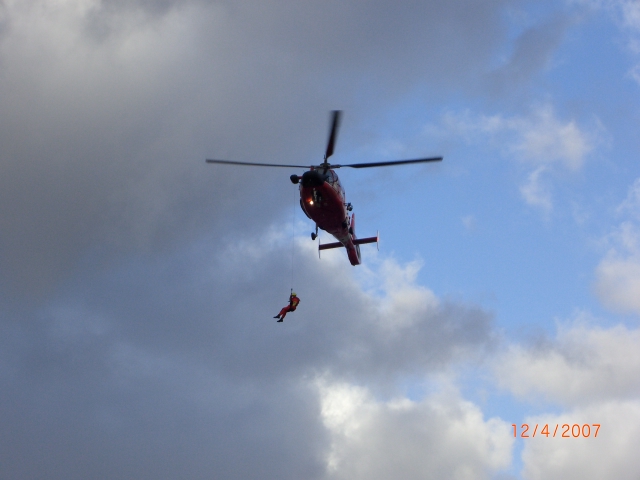 City of Centralia 
STEVE RINGMAN / SEATTLE TIMES
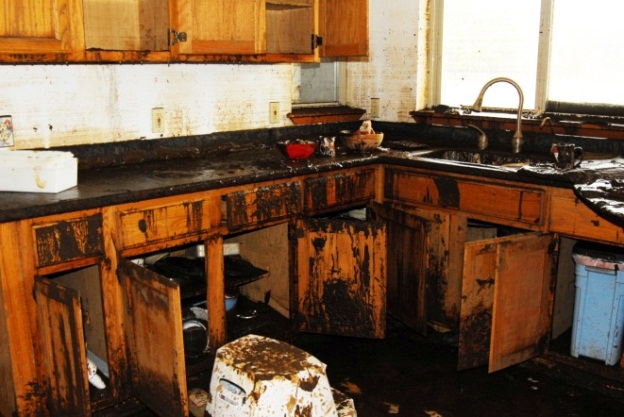 Exit 77 (I-5) in Chehalis 
STEVE RINGMAN / SEATTLE TIMES
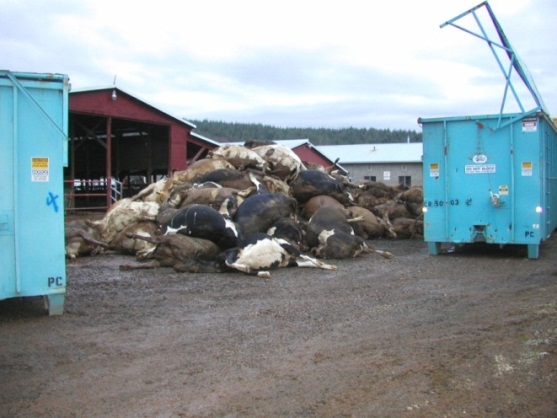 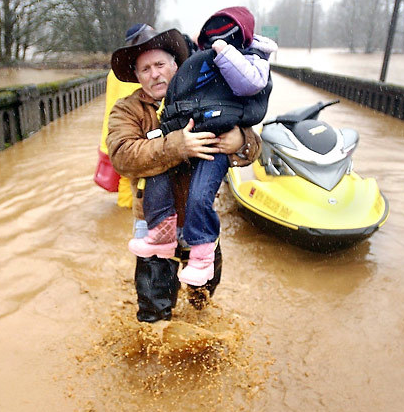 Photos Source:  LEWIS COUNTY,
DIVISION OF EMERGENCY MANAGEMENT
March 2013
Background
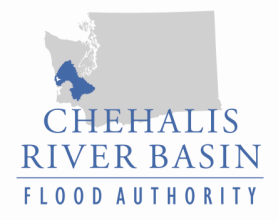 Ranked high flow events (1932 - 2012) . . .
I-5 closed 1990, 1996, 2007, 2009.
Five largest events since 1986 -- Frequent floods are getting worse and damage is increasing . . . 
Chart -- Chehalis River Flow Rates near Grand Mound (cubic ft./sec.)
March 2013
Background
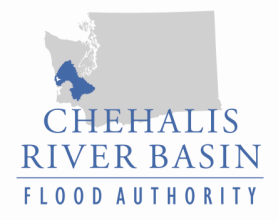 Chehalis is the second largest river basin in the state, rich in natural resources . . .
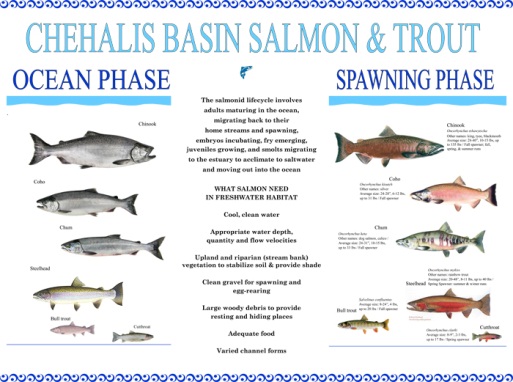 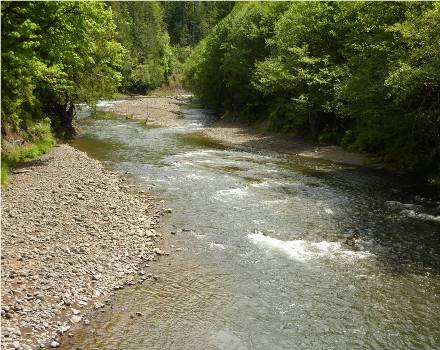 www.chehalisbasinpartnership.org
Upper Chehalis (5/31/2010) 
JAMES E. WILCOX / WILD GAME FISH CONSERVATION INTERNATIONAL
March 2013
Need -- Strategy, Action, Tools . . .
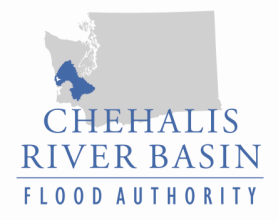 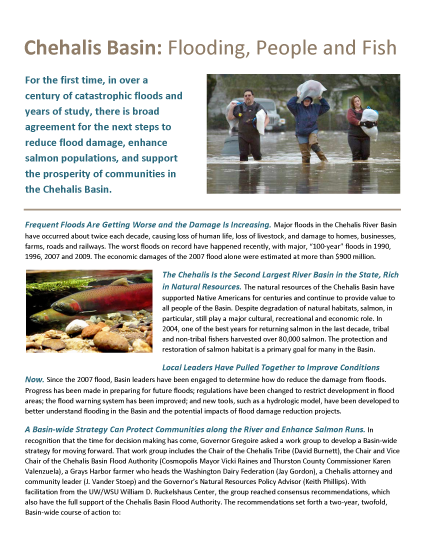 Strategy = Basin-wide Solution
Significant reduction in flood damage.
Solving one’s problems doesn’t increase another’s.
Maintain focus in five areas:
major capital projects.
localized projects.
land use management.
fish and habitat enhancements.
flood warning and emergency response.
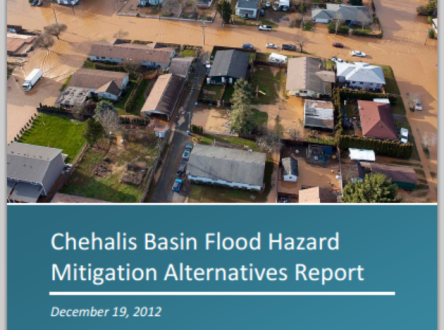 William D. Ruckelshaus Center
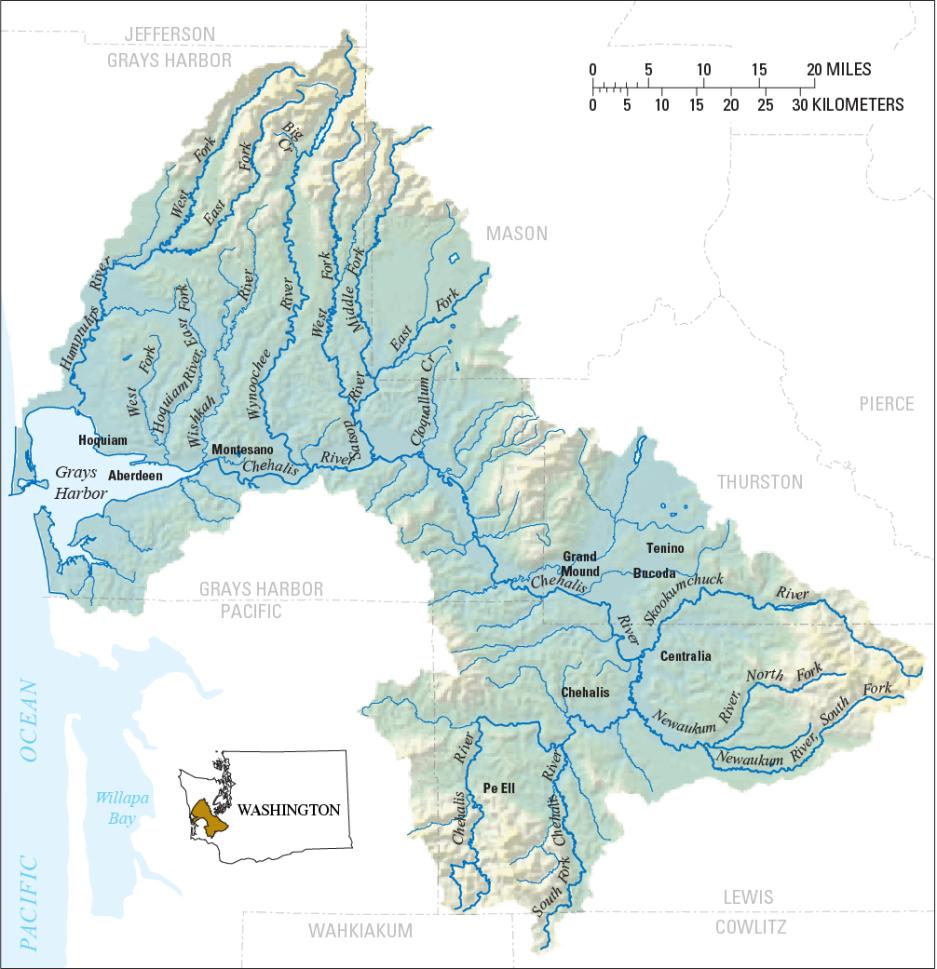 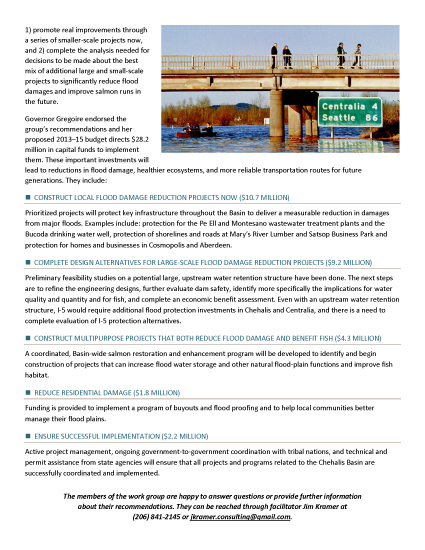 March 2013
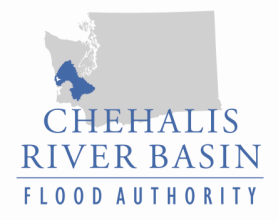 Action – Capital Projects (2012, 2013)
(Scroll down to “Chehalis Basin -- Projects Funded, Projects Proposed for Funding”)
http://www.ezview.wa.gov/pr/?alias=1492#map
2012 Capital Budget:
$5.0M – Local projects.

2013 Proposed Budget:
$10.7M -- Local projects.
$9.2M -- Design evaluations by 2014 for Upper Basin dam (~$5.6M) and I-5 protection (~$3.4M).
$4.3M -- Fish and habitat enhancements.
$1.8M -- Local programs (buyouts, flood proofing, home elevations).
$2.2M – Implementation capacity, technical experts.
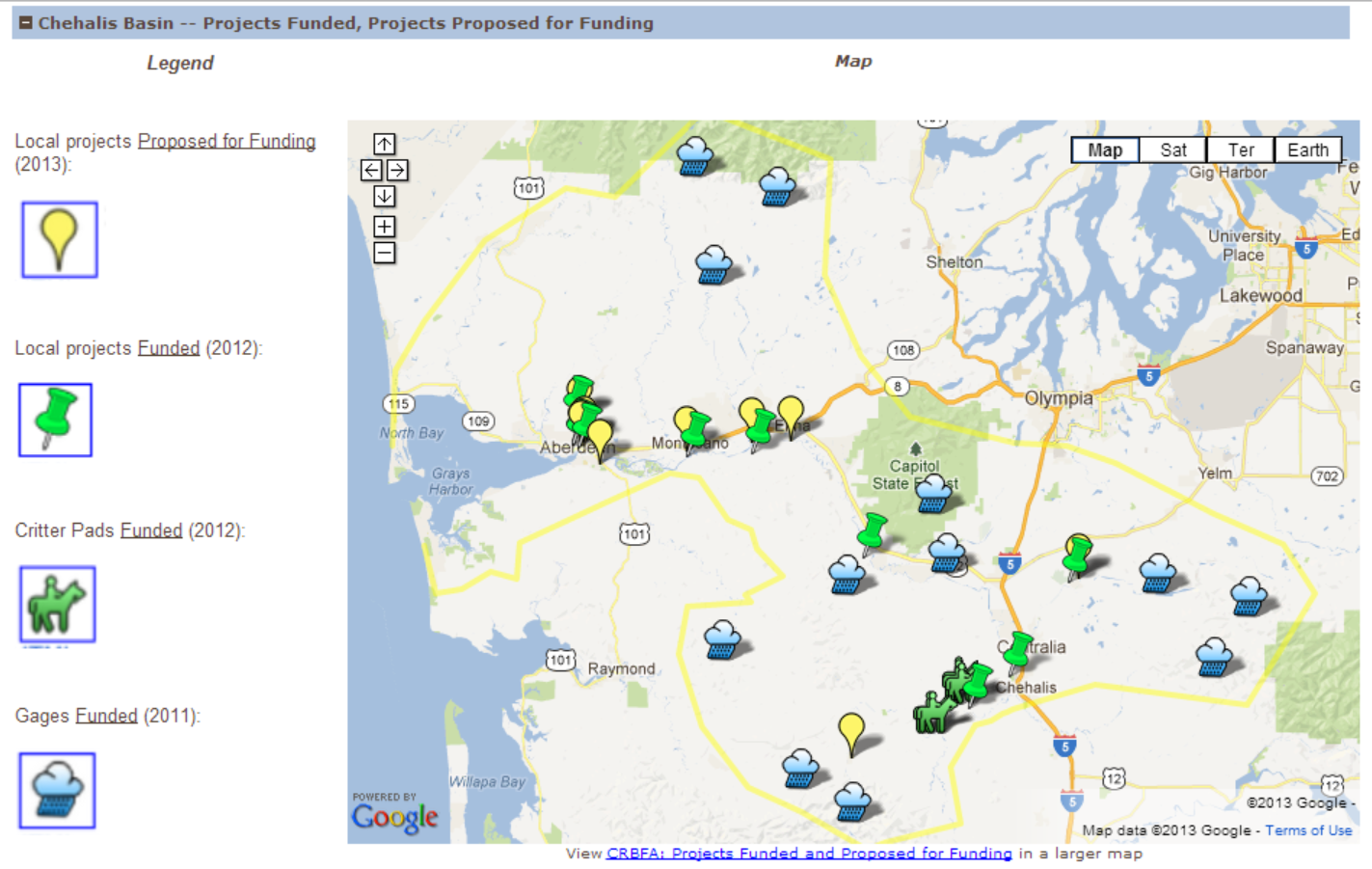 March 2013
Action – Spotlighting Other Key Projects
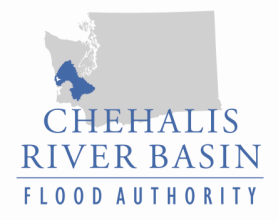 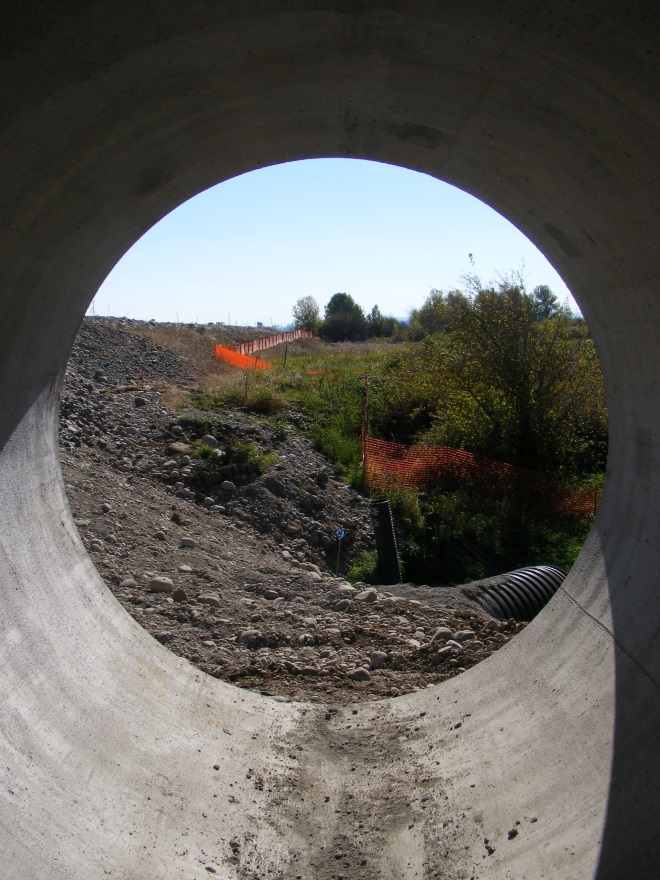 I-5 - Mellen Street to Blakeslee Junction
Dedicated collector/distributor lanes to improve local mobility, enhance safety and improve access to hospital, airport, etc.
Airport road culverts to drain flood waters away from Chamber Way.
http://www.wsdot.wa.gov/projects/i5/mellentograndmound/phase3/
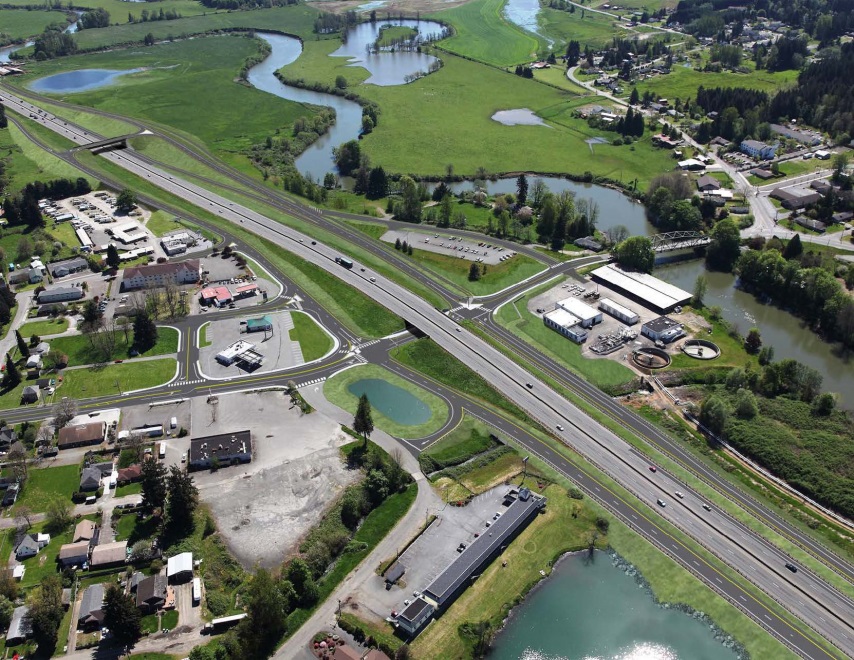 Visualization and Photo Source:  WASHINGTON STATE DEPARTMENT OF TRANSPORTATION
March 2013
Tools -- Flood Warning System
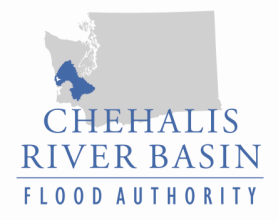 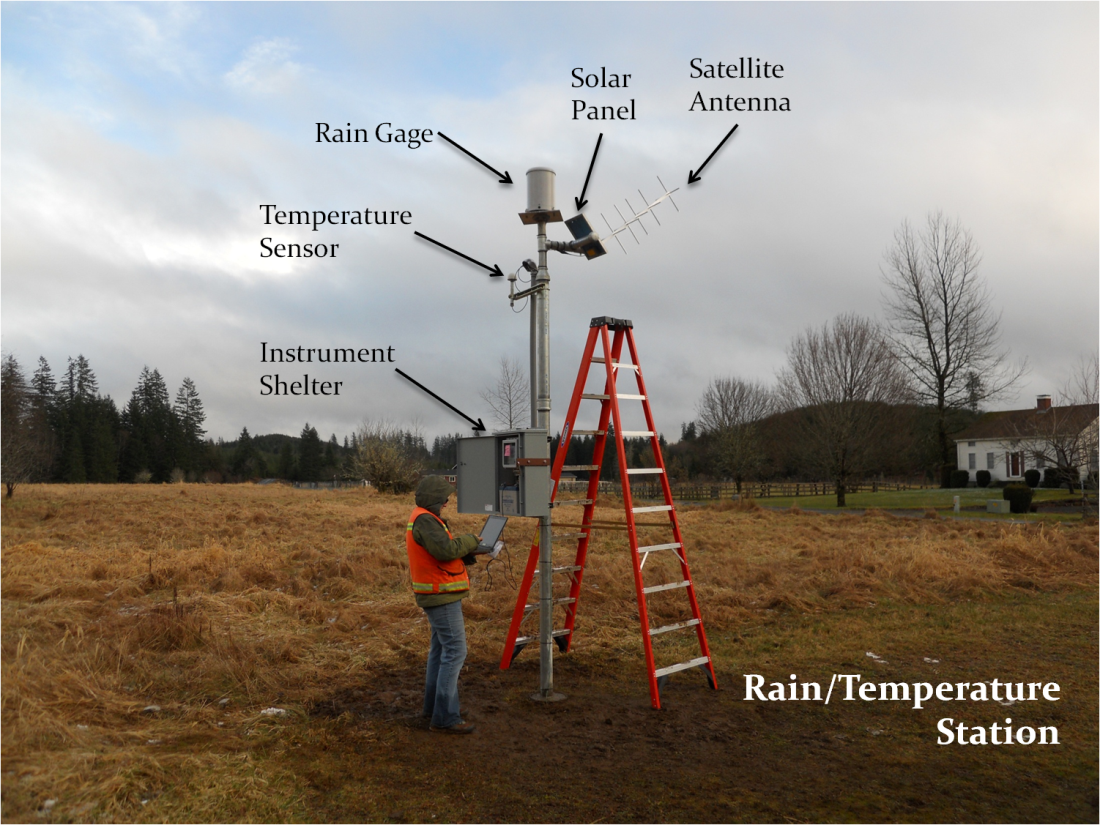 www.chehalisriverflood.com
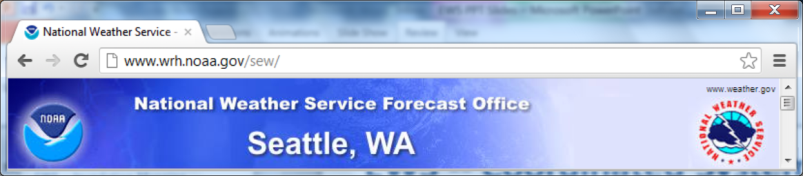 Front-facing website.

Back-end data collection, data synchronization.

Improves forecasting and early-warning.
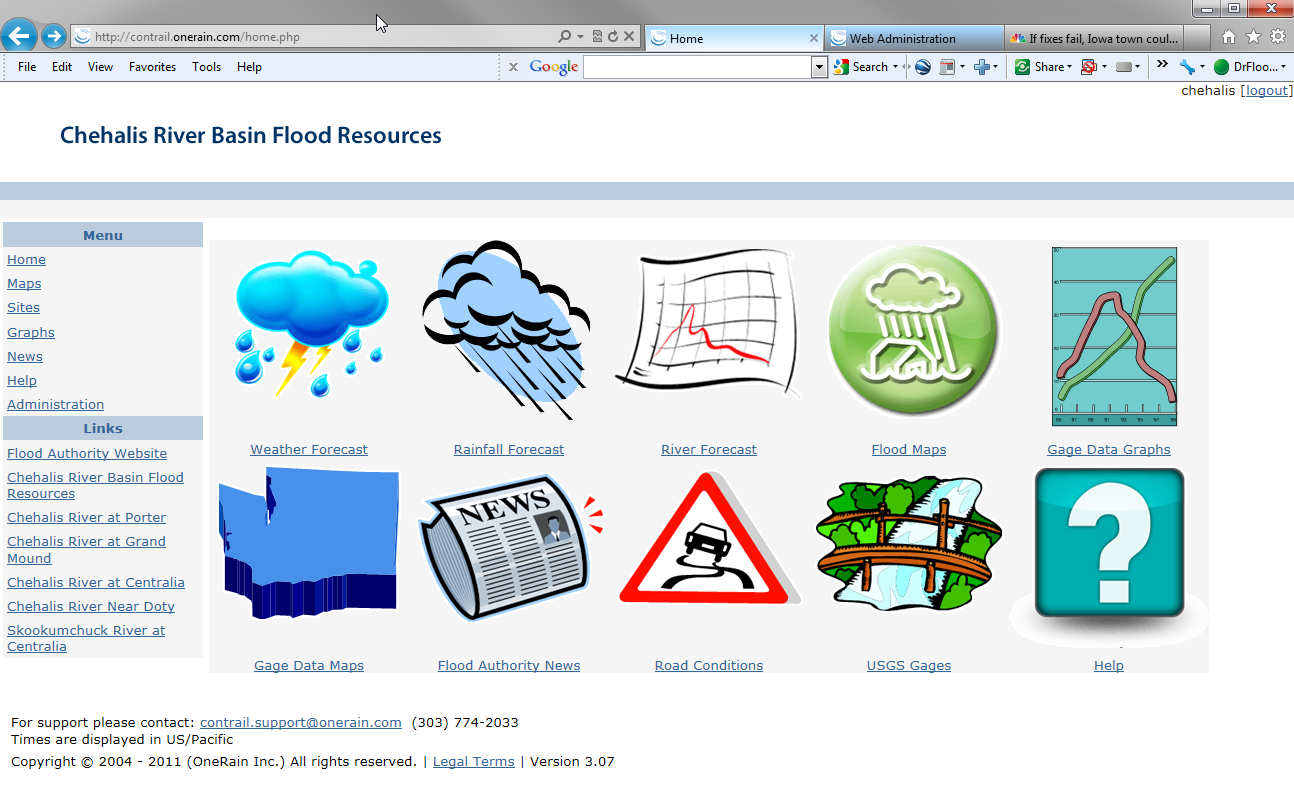 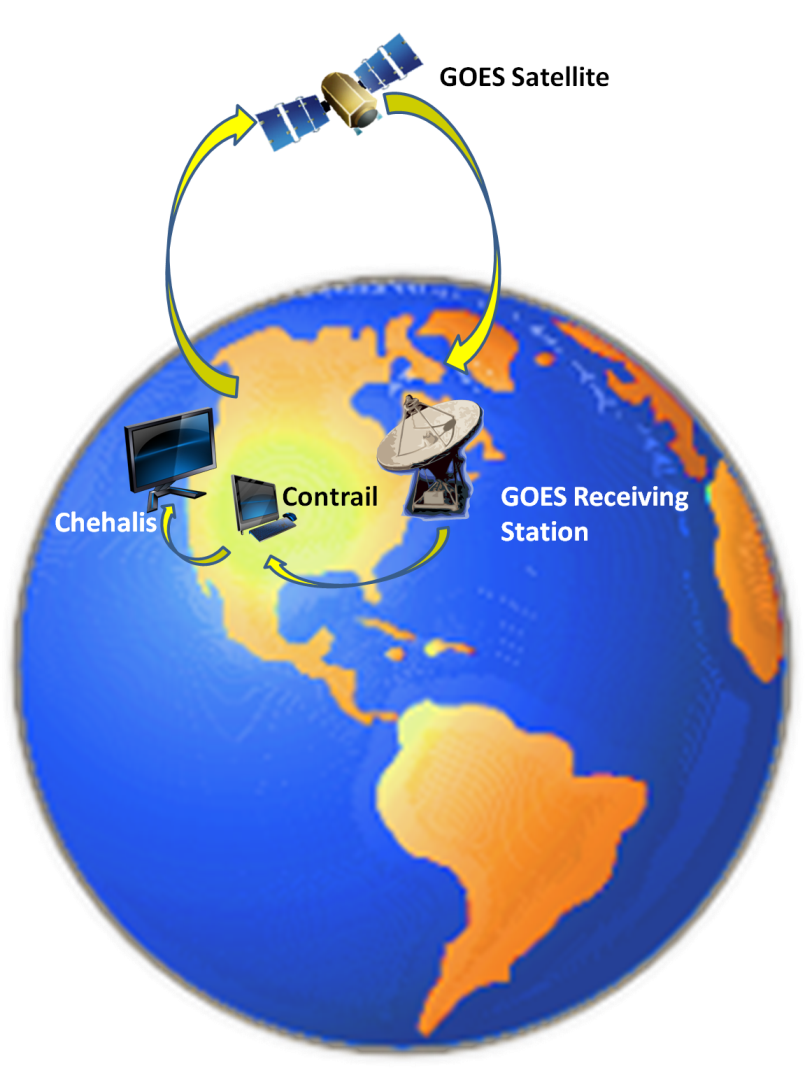 March 2013
Tools -- Flood Warning System
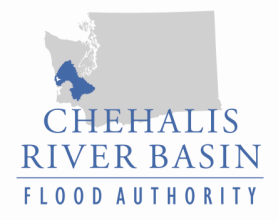 Localized tracking, forecasting . . .
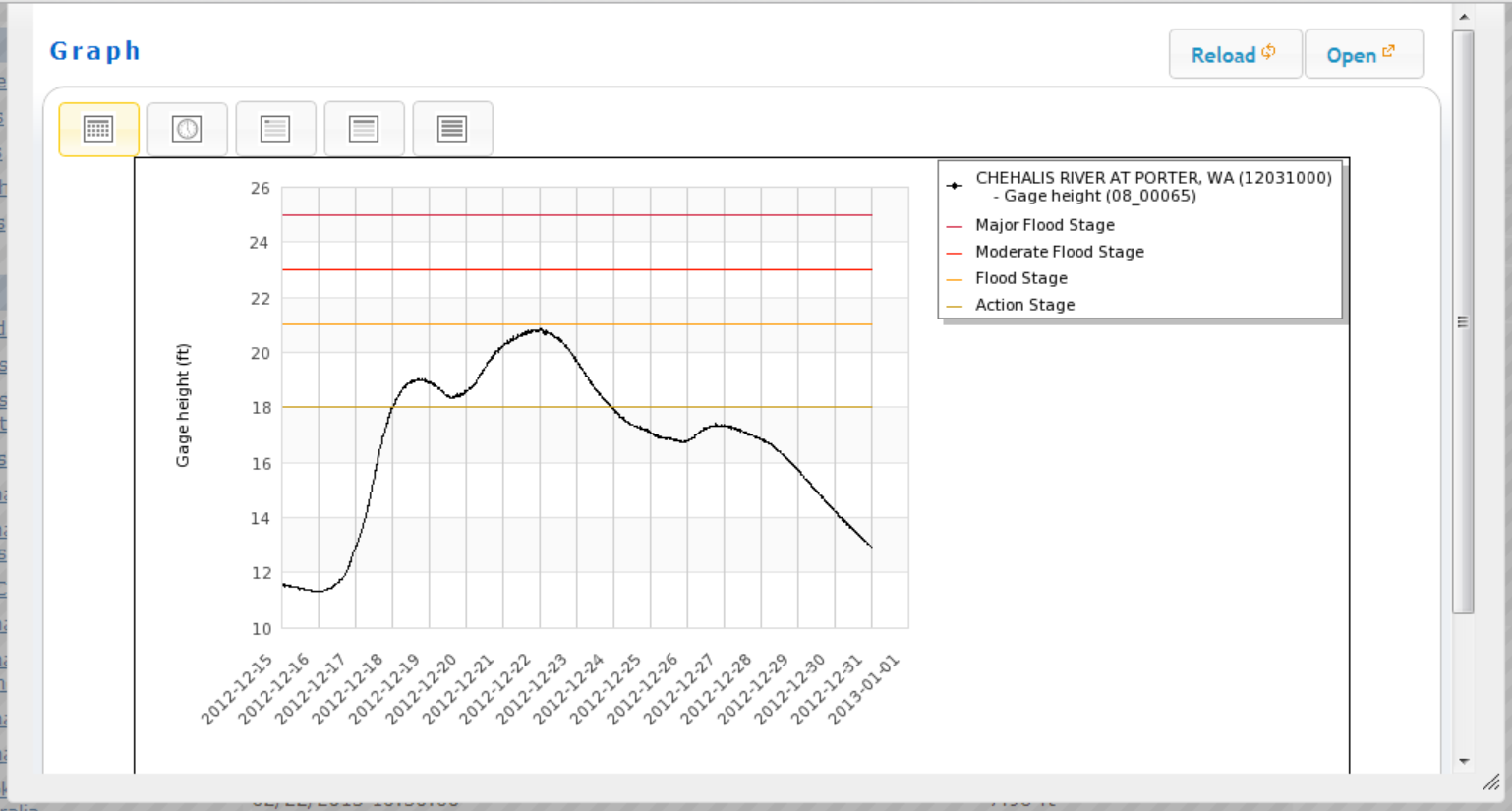 www.chehalisriverflood.com
March 2013
Tools -- Hydraulic Analysis Model
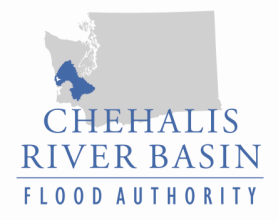 Science-based model to inform decision-makers on hydraulic effects of potential flood relief options (at basin-wide and localized scales).
Covers mouth of Chehalis River upstream to Pe Ell (108 miles).
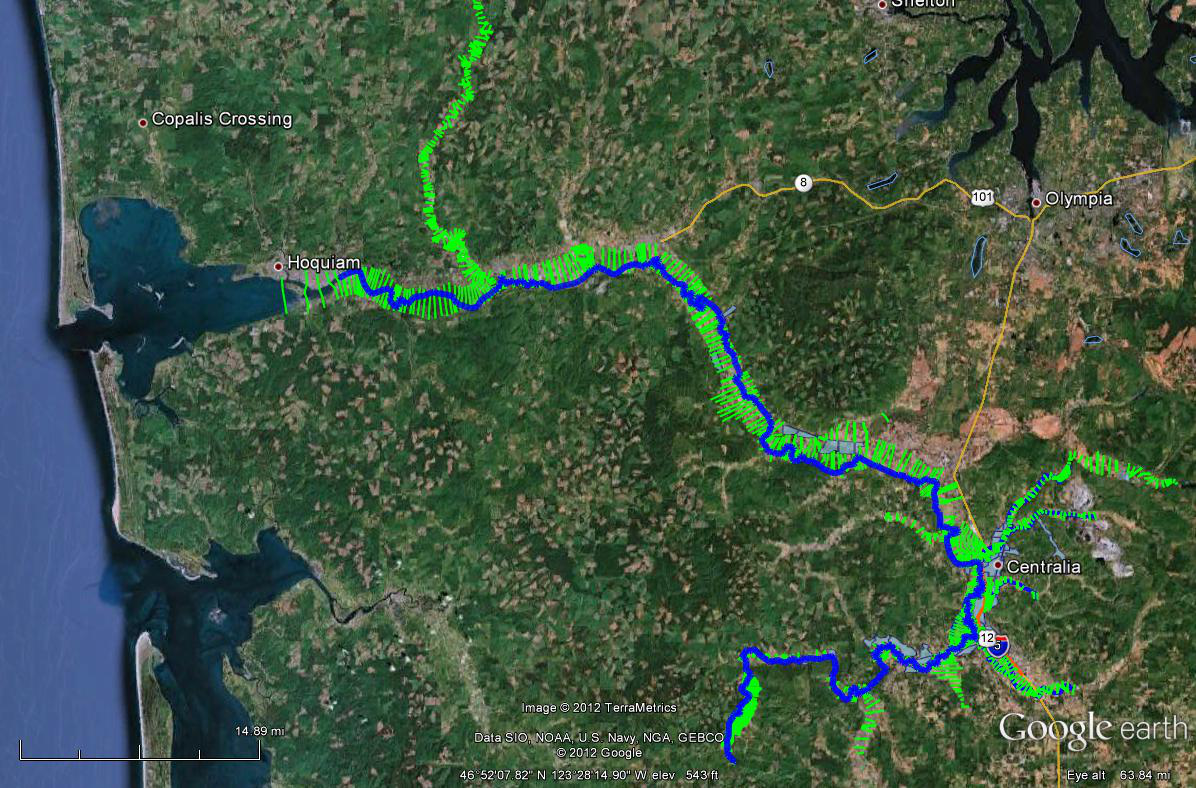 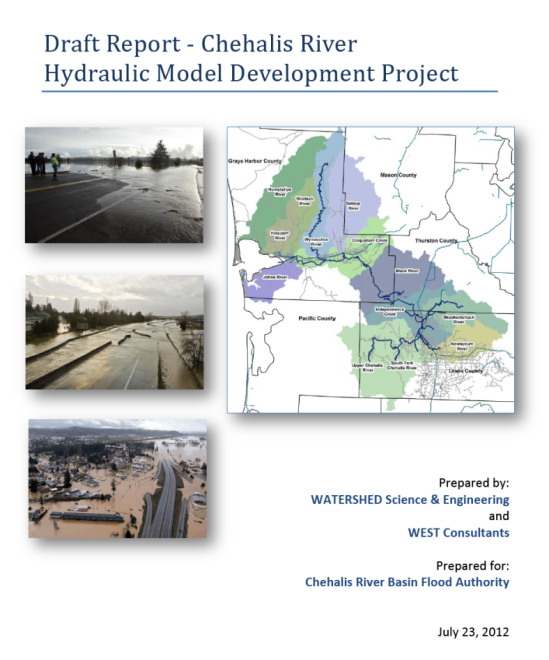 March 2013
Tools -- Hydraulic Analysis Model
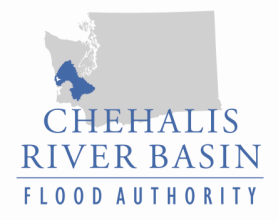 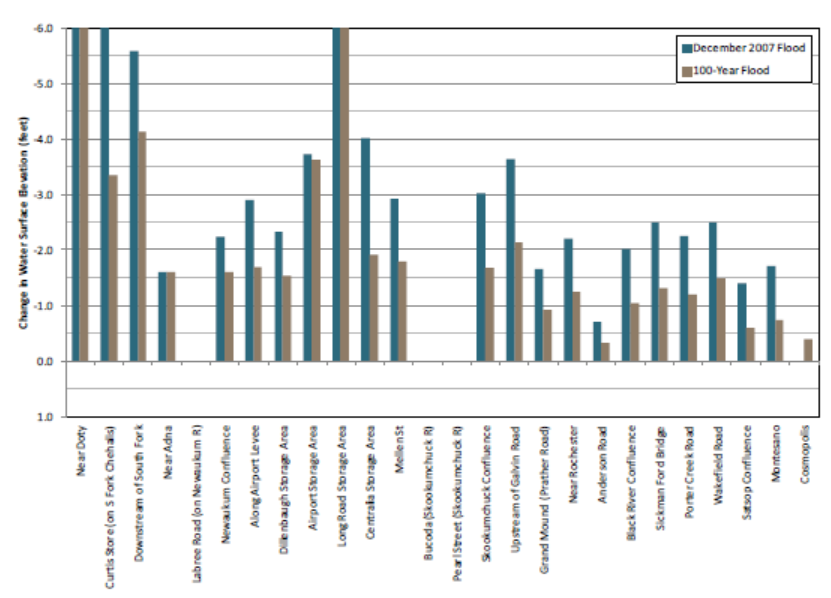 Example: Basin-wide effects analysis (Chehalis Basin Flood Hazard Mitigation Alternatives Report 12/2012)
Table 1 (pg.70) -- “Mainstem Dam, Upper Chehalis”
March 2013
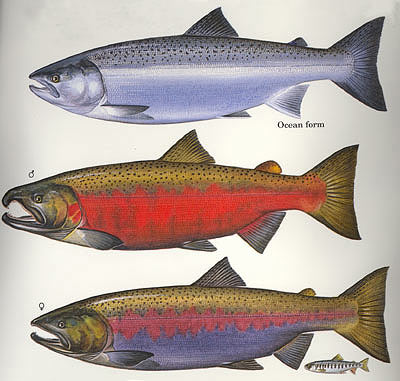 Tools -- Fish Studies
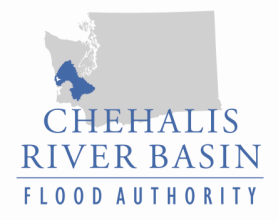 Two significant fish studies conducted in Upper Basin (WRIA 23).
Analyze effect of dam alternatives on Spring Chinook, Steelhead and Coho.
Prioritize potential fish habitat enhancement opportunities.

Initial and preliminary projections . . .
March 2013
Resources, Additional Information
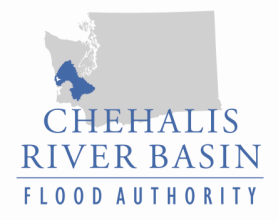 Visit Flood Authority Web Library (here or via www.ezview.wa.gov) . . .
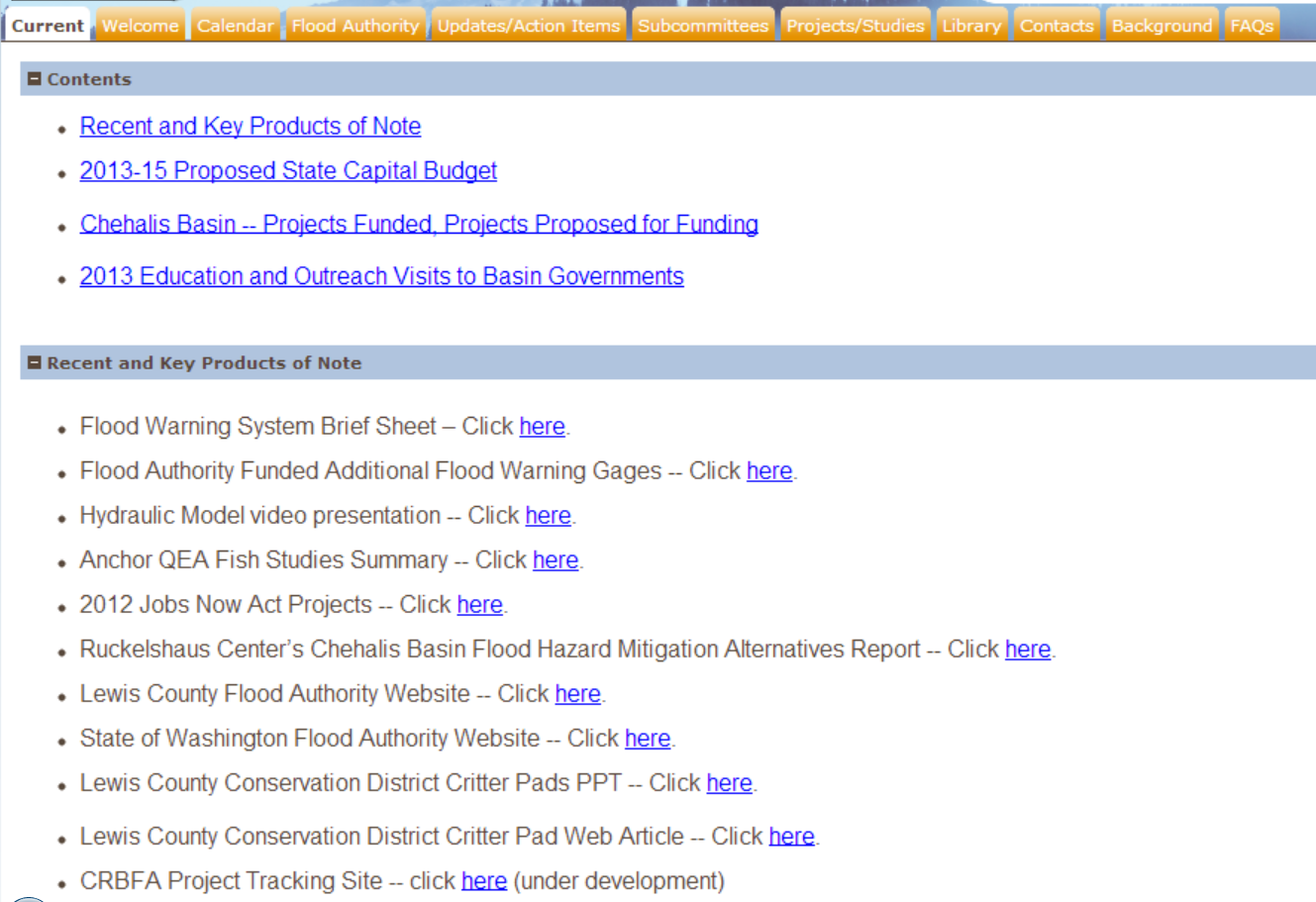 March 2013
Thank You!
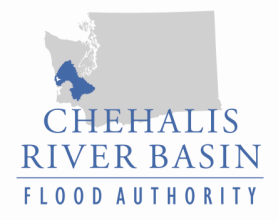 Vickie Raines, Chair
Chehalis Basin Flood Authority
360/590-4100 
vraines@cosmopolis.us.com
Edna Fund, Chair
Education and Outreach Subcommmittee (Flood Authority)
360/269-7515
Edna.Fund@lewiscountywa.gov
Karen Valenzuela, Vice-Chair
Chehalis Basin Flood Authority
360/786-5440
ValenzK@co.thurston.wa.us
Scott Boettcher, Staff
Chehalis Basin Flood Authority
360/480-6600
scottb@sbgh-partners.com
Jim Cook, Aberdeen Rep.
Chehalis Basin Flood Authority
360/533-0069
jdomingo@aberdeenwa.gov
March 2013